Podepisování elektronických dokumentů kvalifikovanými prostředky
Menu:
Návod
Nastavení — návod
Přejít k návodu
Nastavení výstupního datového formátu PDF/A
Nastavení časového razítka
Přejít k návodu
Přejít k návodu
Vyhotovení konceptu v MS Word
Vytvoříte koncept dokumentu v příslušné šabloně
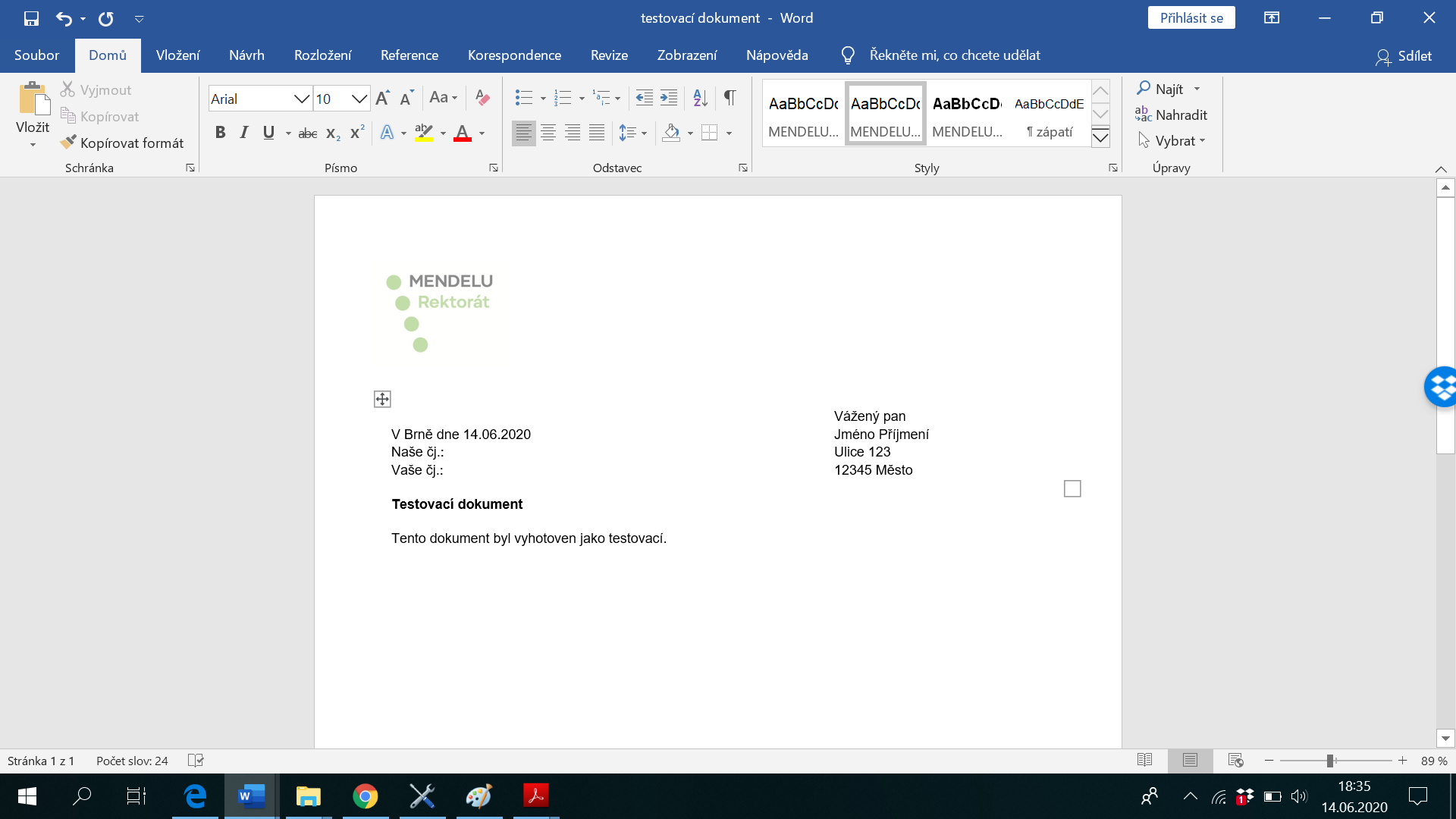 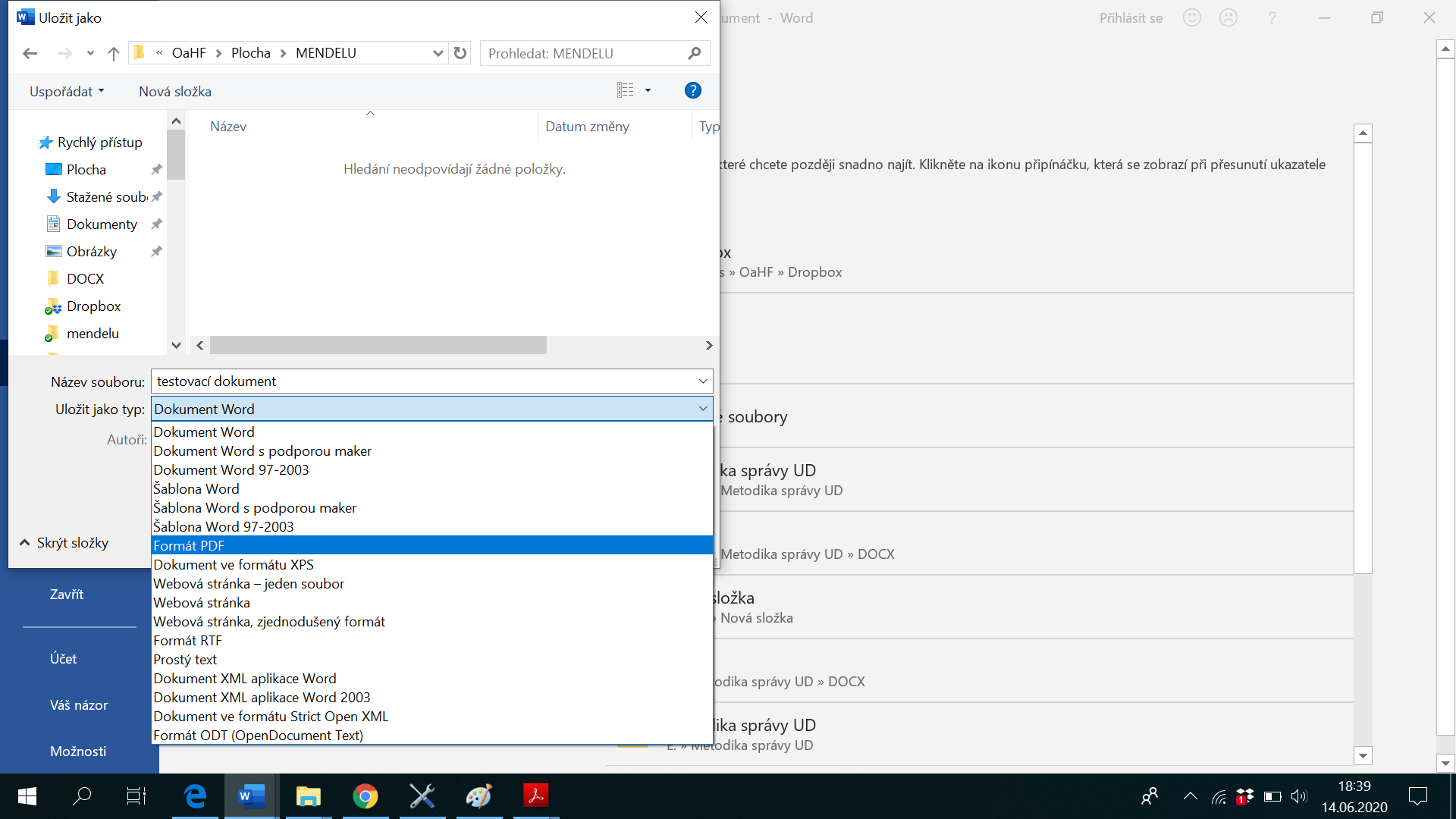 Převedení konceptu do výstupního datového formátu (PDF/A)
Uložit jako
Zvolit formát PDF

Návod na nastavení formátu PDF/A naleznete zde
Přejít k návodu
Proces podepisování
Otevřete dokument (ve výstupním datovém formátu) v Adobe Acrobat Reader
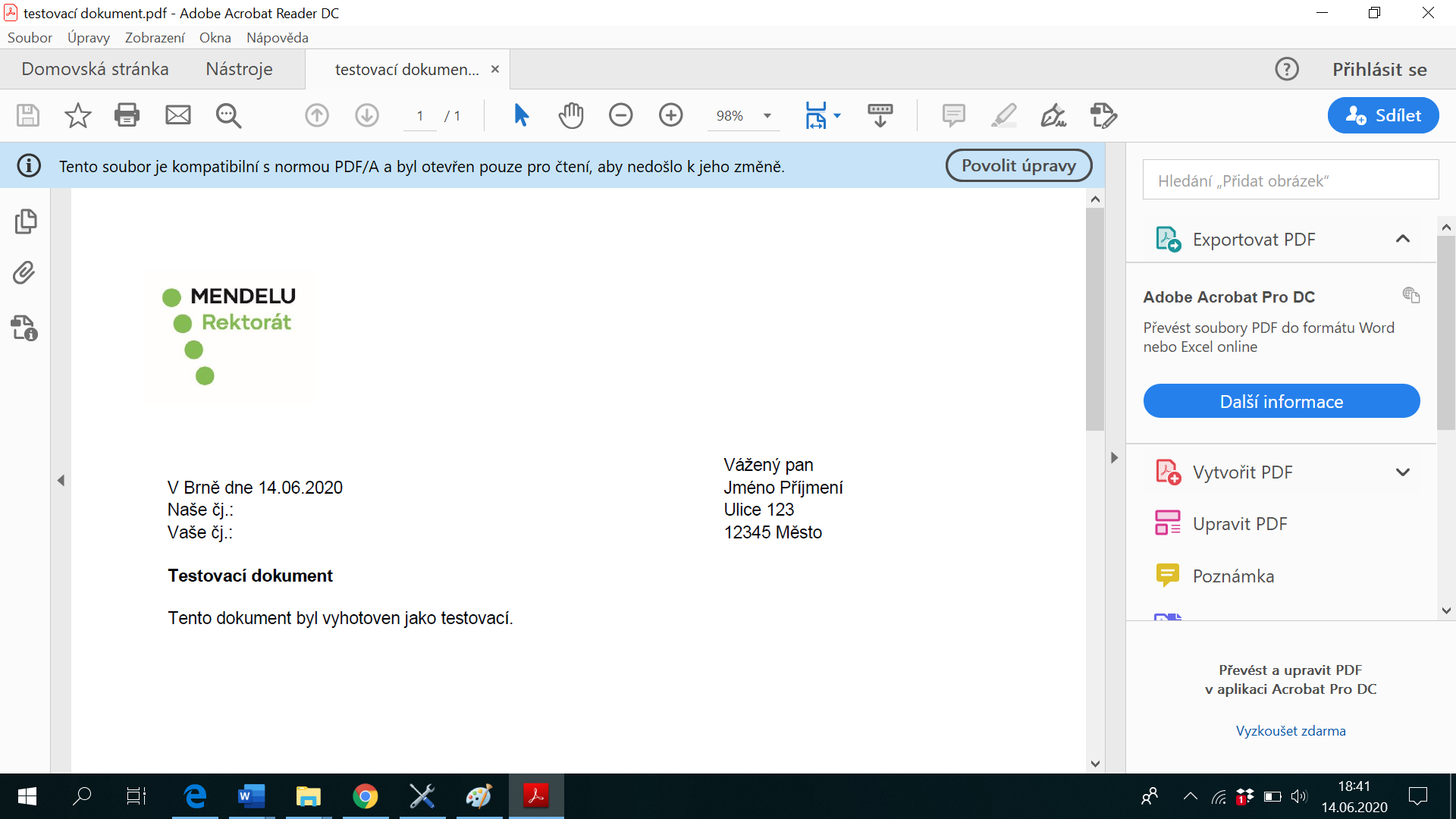 Proces podepisování 1/6
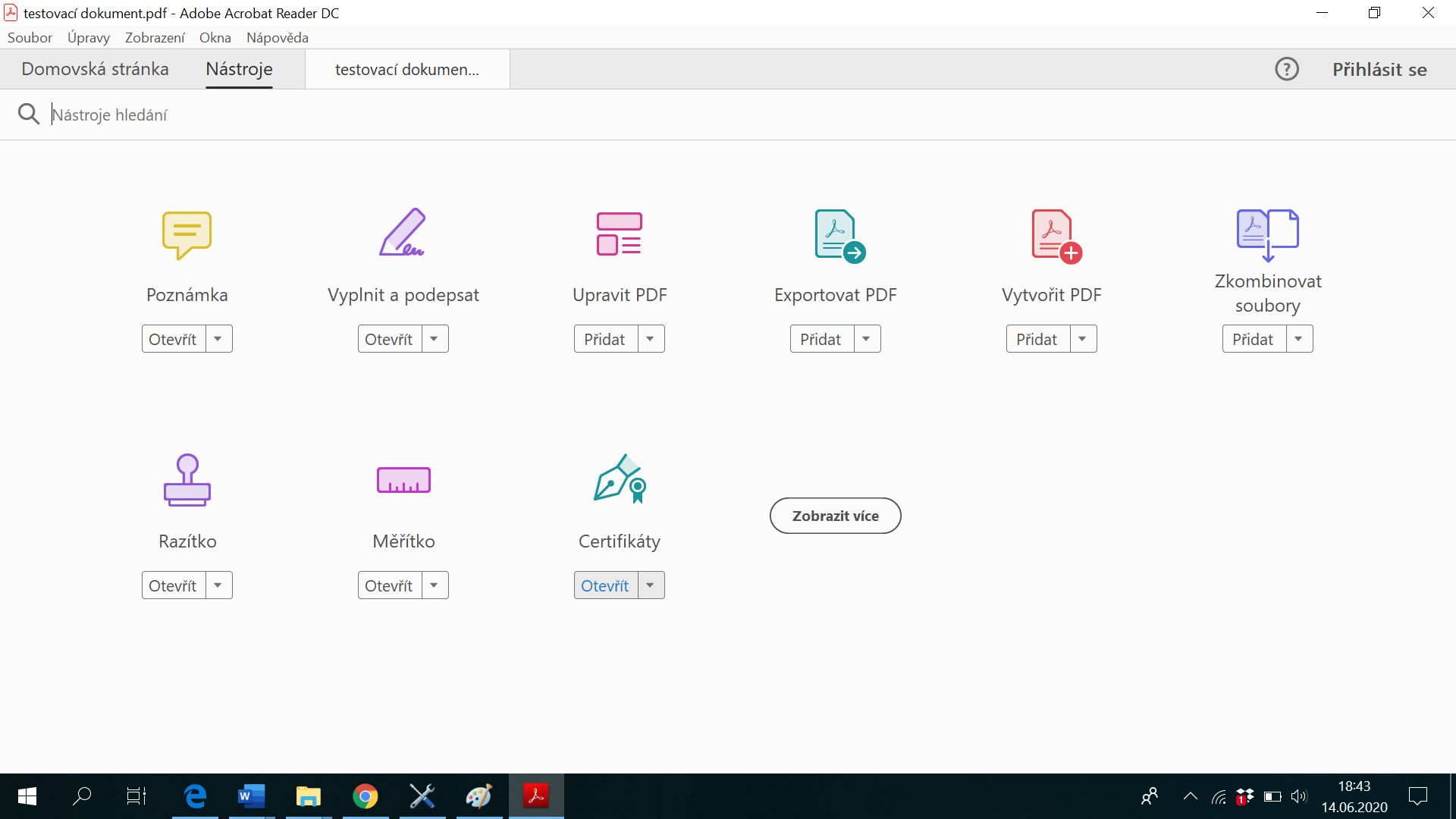 Otevřete panel Nástroje
Zvolte možnost Certifikáty
Proces podepisování 2/6
V horním panelu Certifikáty vyberete možnost Digitálně podepsat
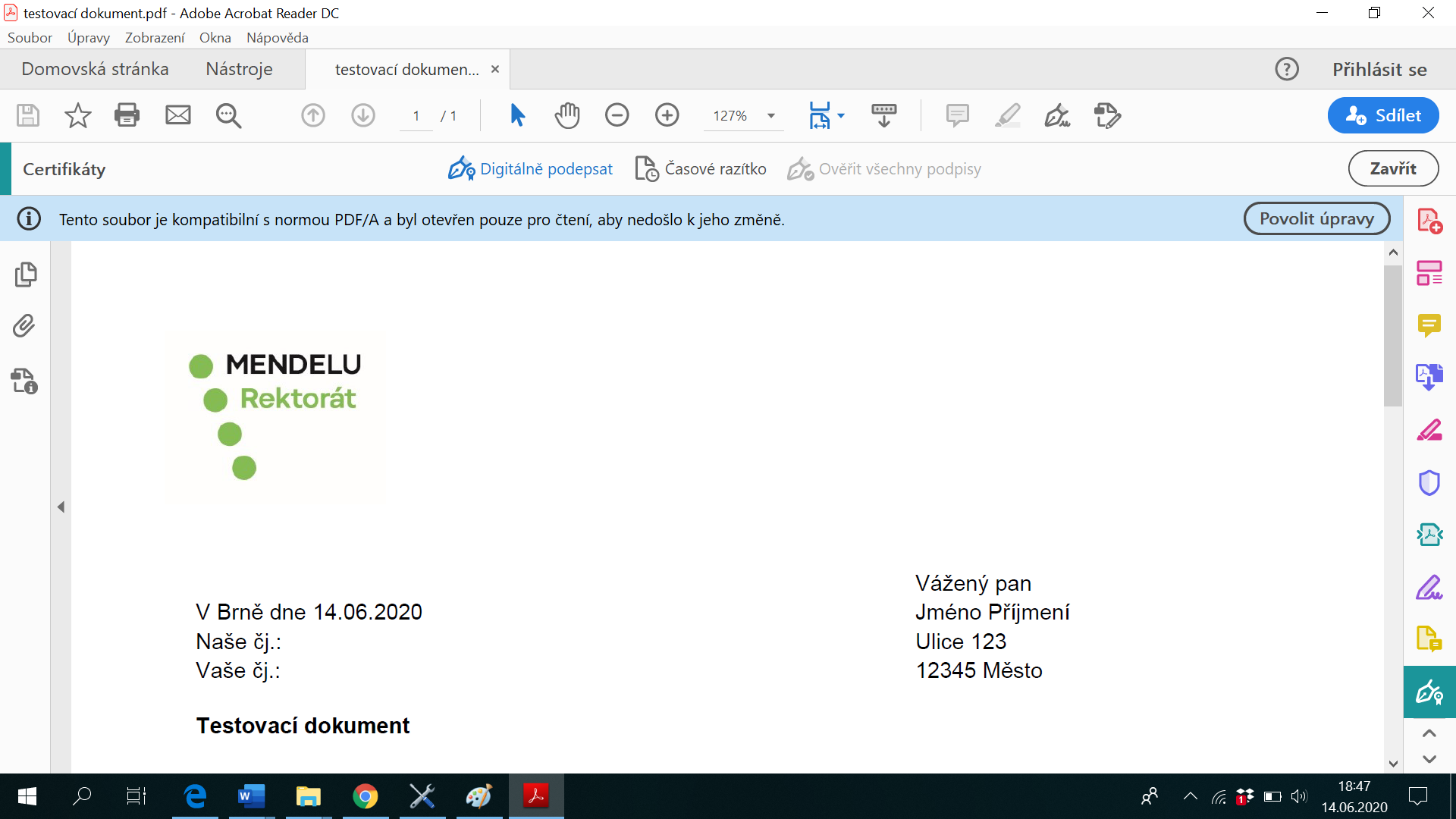 Proces podepisování 3/6
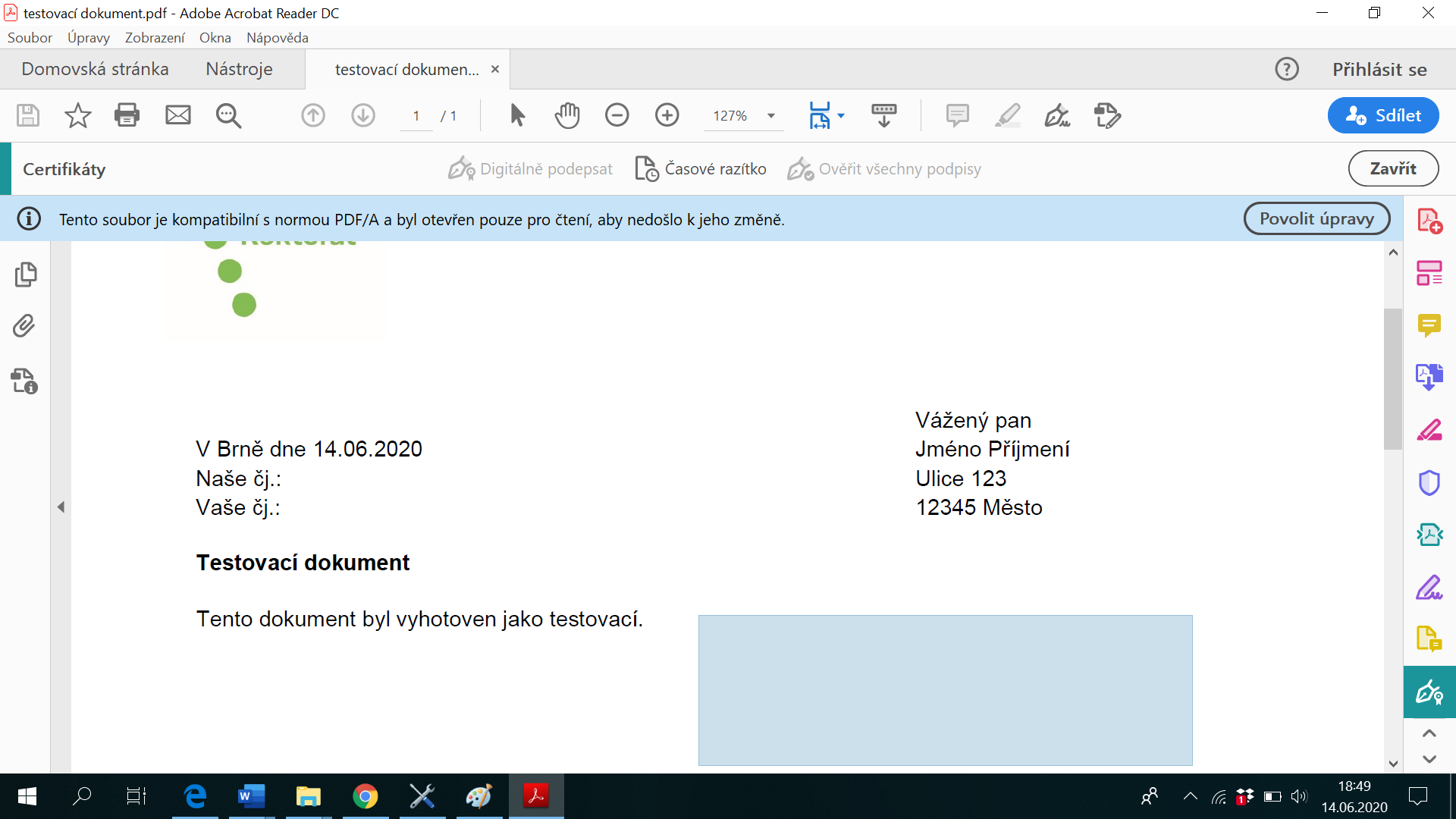 Program vás vyzve k vyznačení místa podpisu
Tažením myší vytvoříte podpisové pole
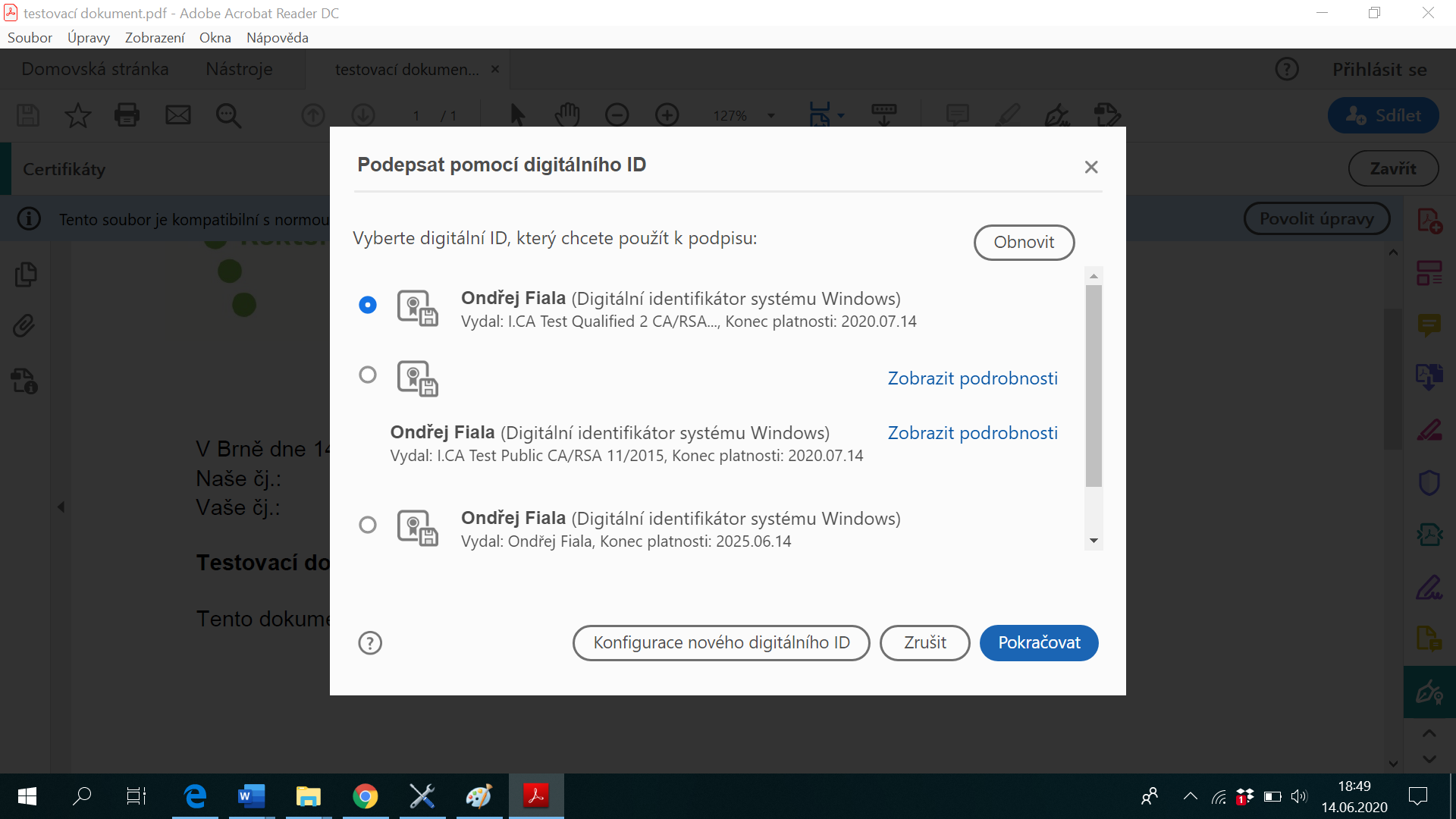 Proces podepisování 4/6
Vyberte kvalifikovaný certifikát
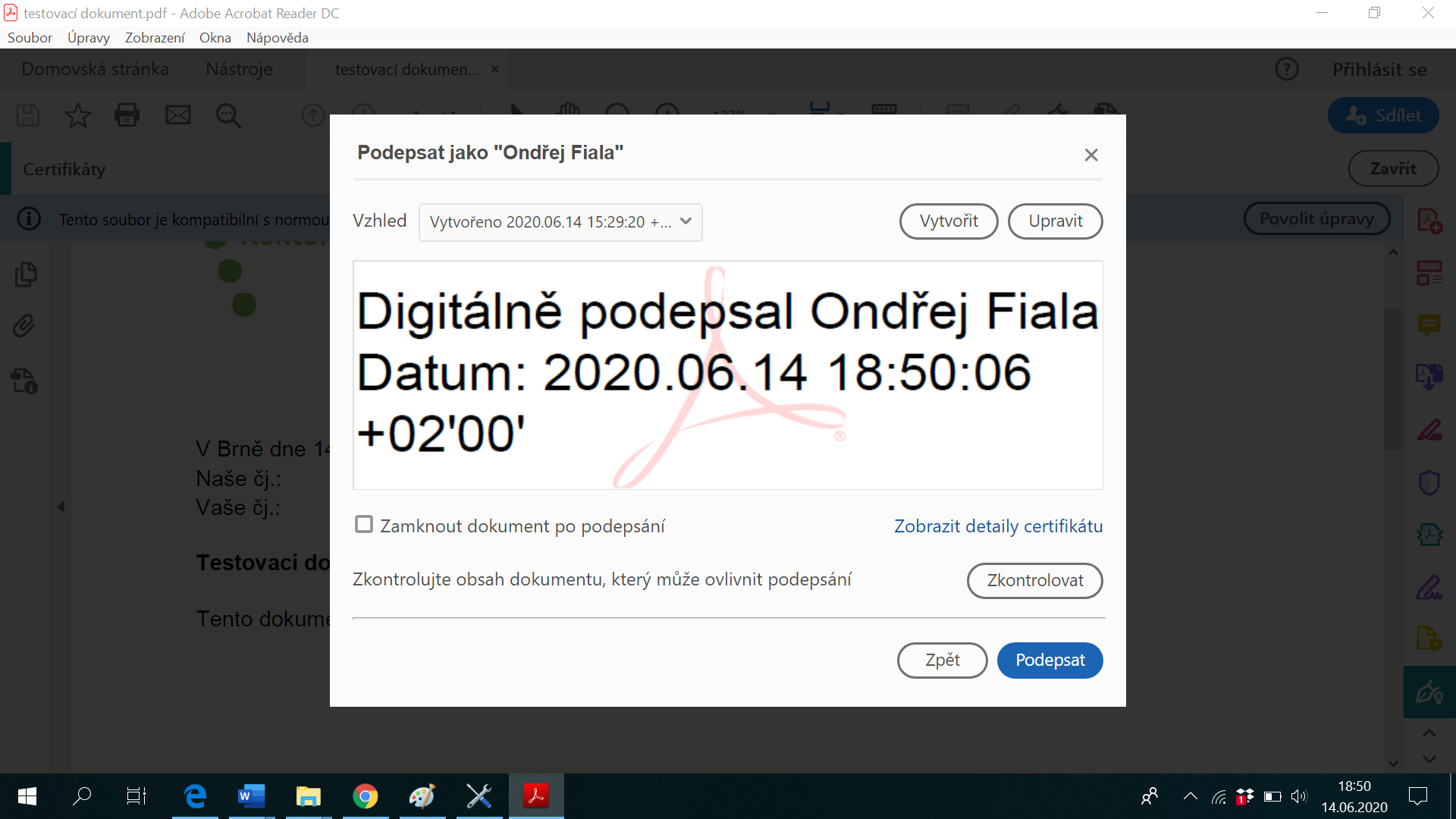 Proces podepisování 5/6
Zvolte možnost podepsat
Program vás vyzve k zadání hesla (pinu)
Proces podepisování 6/6
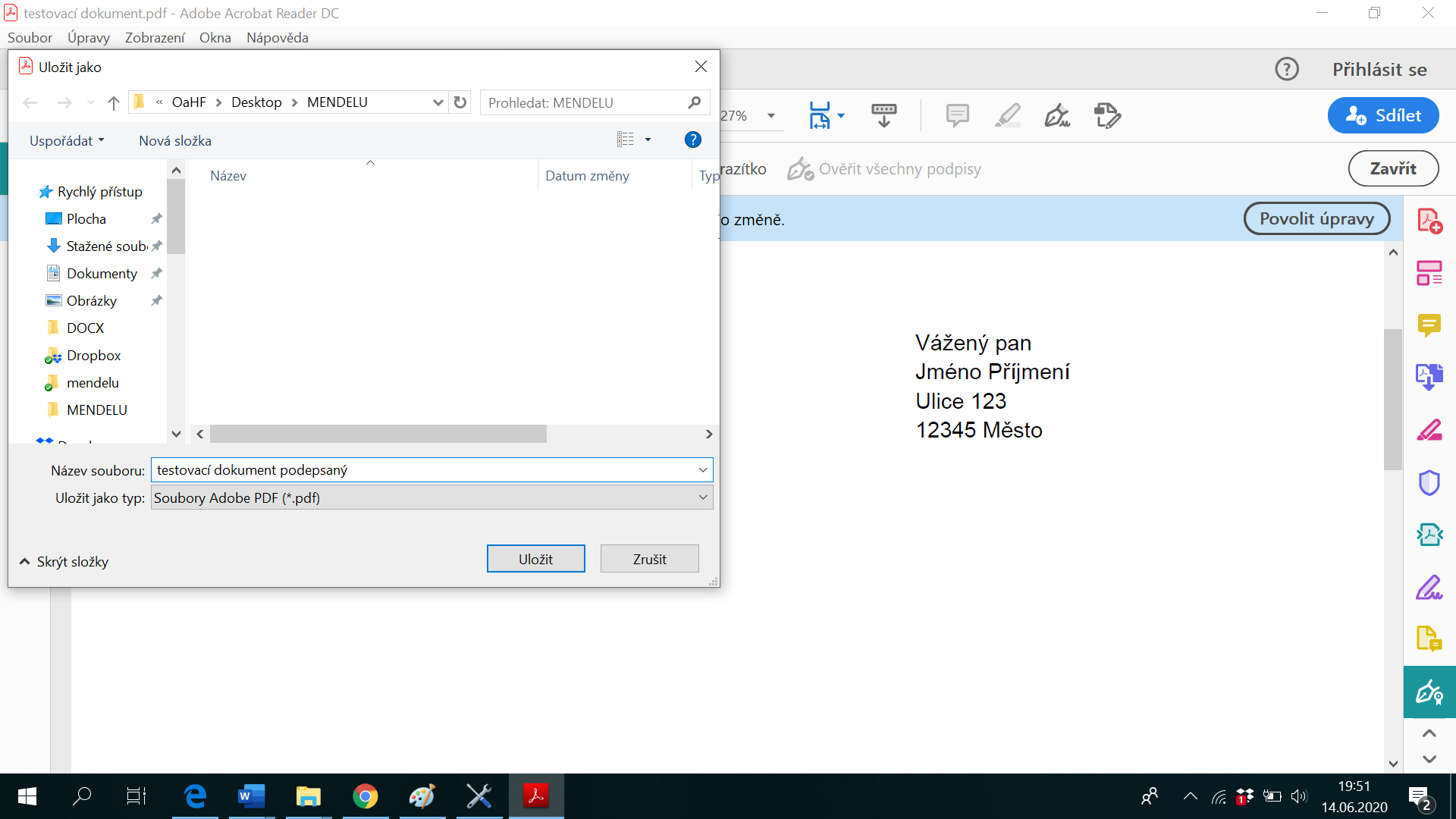 Uložte podepsaný dokument
Výsledek
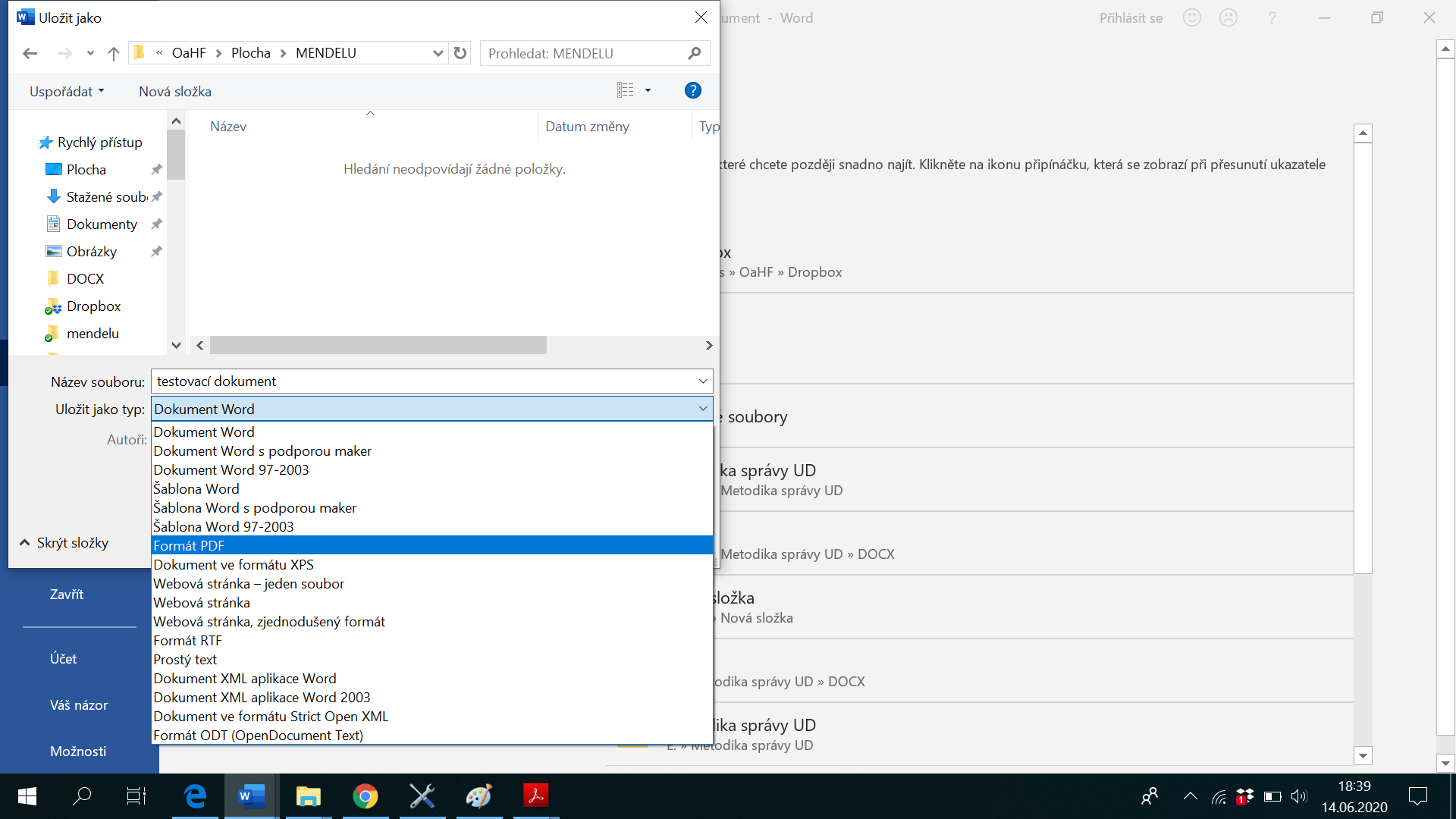 Nastavení formátu PDF/A v MS Word 1/2
Uložit jako
Zvolit formát PDF
Zpět do menu
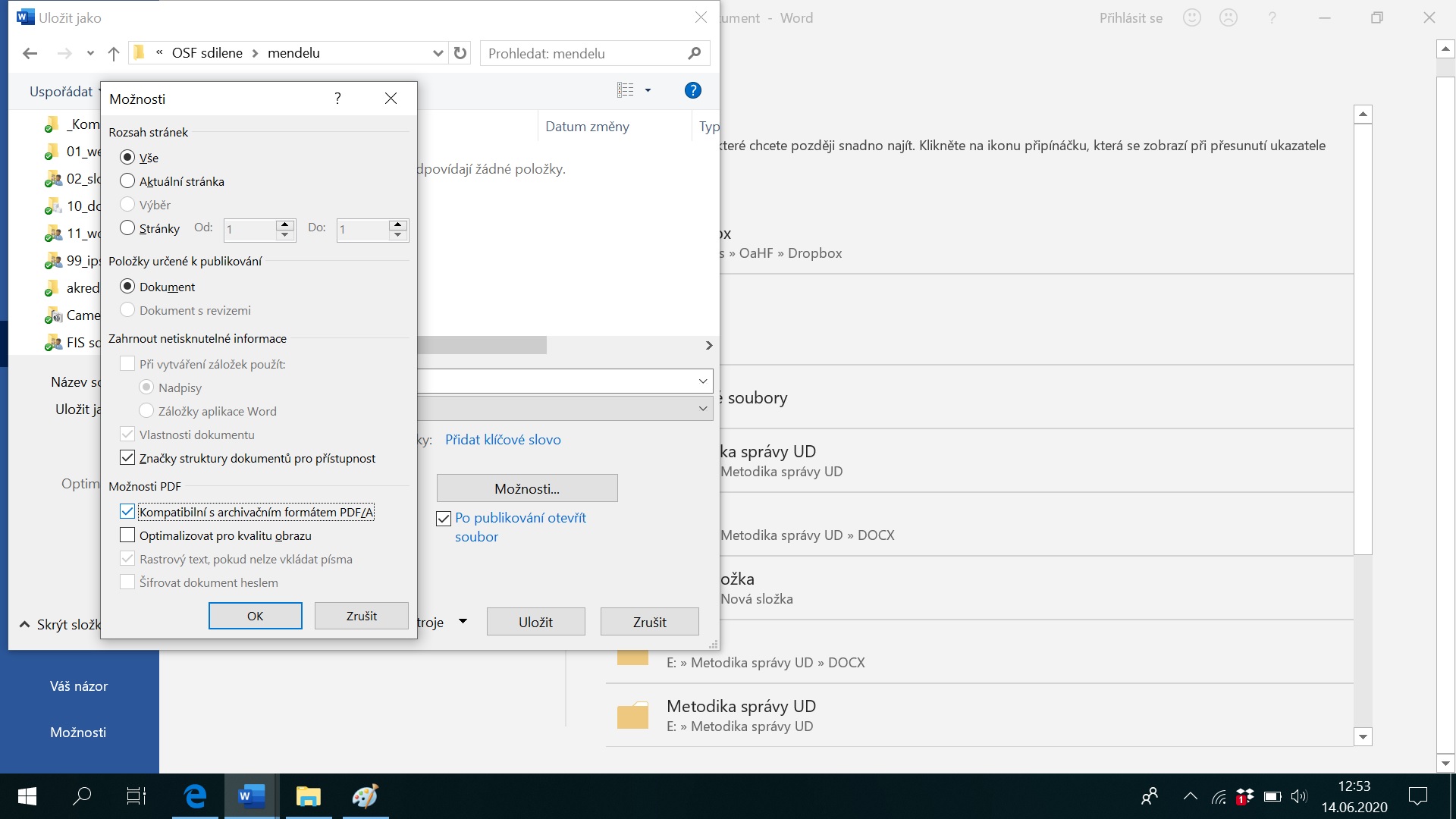 Nastavení formátu PDF/A v MS Word 2/2
V dialogovém okně možnosti zvolte kompatibilitu s formátem PDF/A
Toto nastavení provedete jednorázově,  MS Word si toto nastavení pamatuje
Zpět do menu
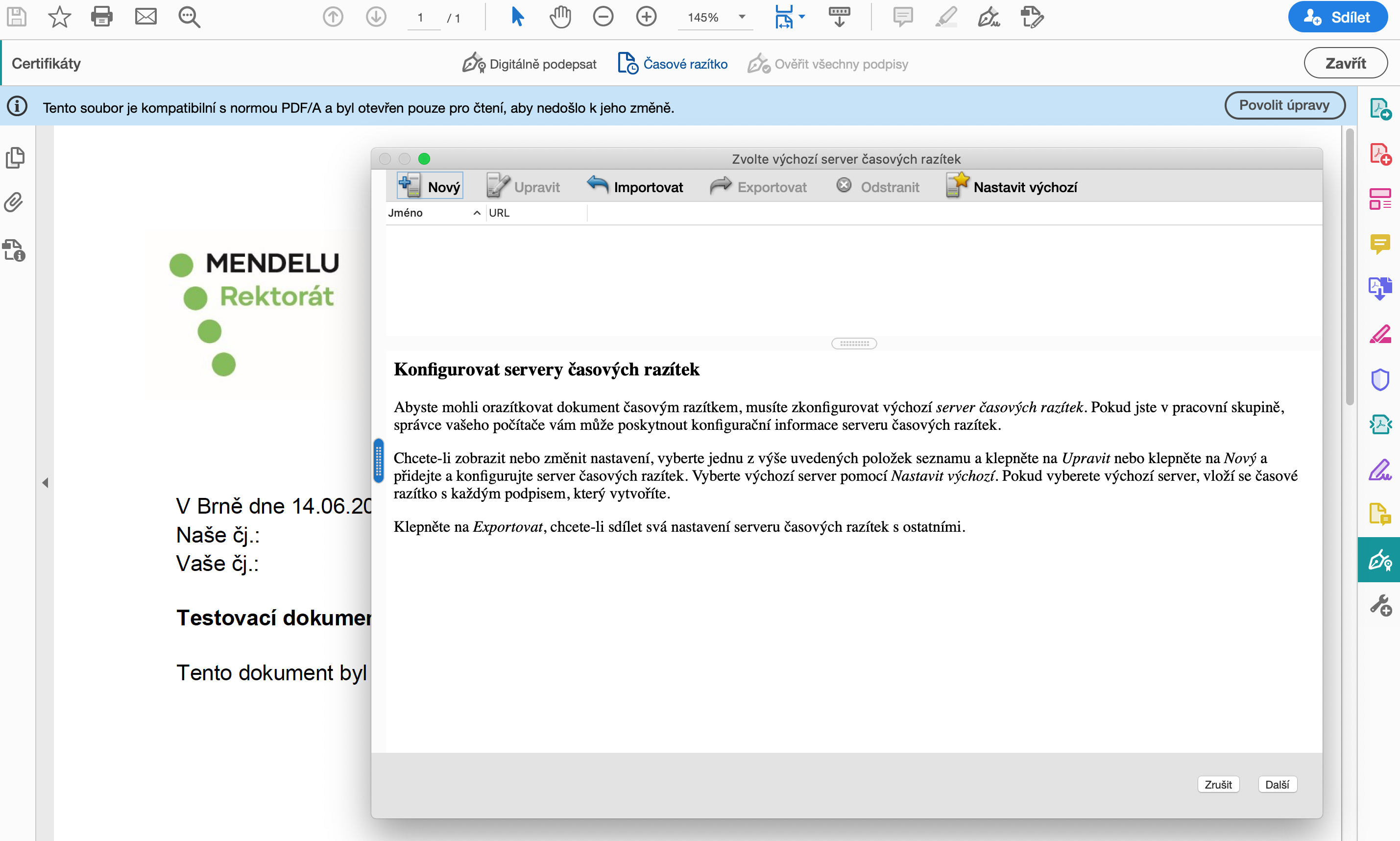 Nastavení časového razítka 1/2
Pro nastavení časového razítka kontaktujte OIT
Ověření časového razítka se provádí obdobně jako u ověření el. podpisu

Otevřít panel Nástroje
Zvolit možnost Certifikáty
Přidat  Časové razítko
V dialogovém okně se zobrazí konfigurátor
Nastavit nový server časových razítek
Zpět do menu
Nastavení časového razítka 2/2
V dialogovém okně vyplnit přidělené přihlašovací údaje k serveru   
Doplnit Název (pojmenování časového razítka — libovolné)

Toto nastavení se provádí jednorázově
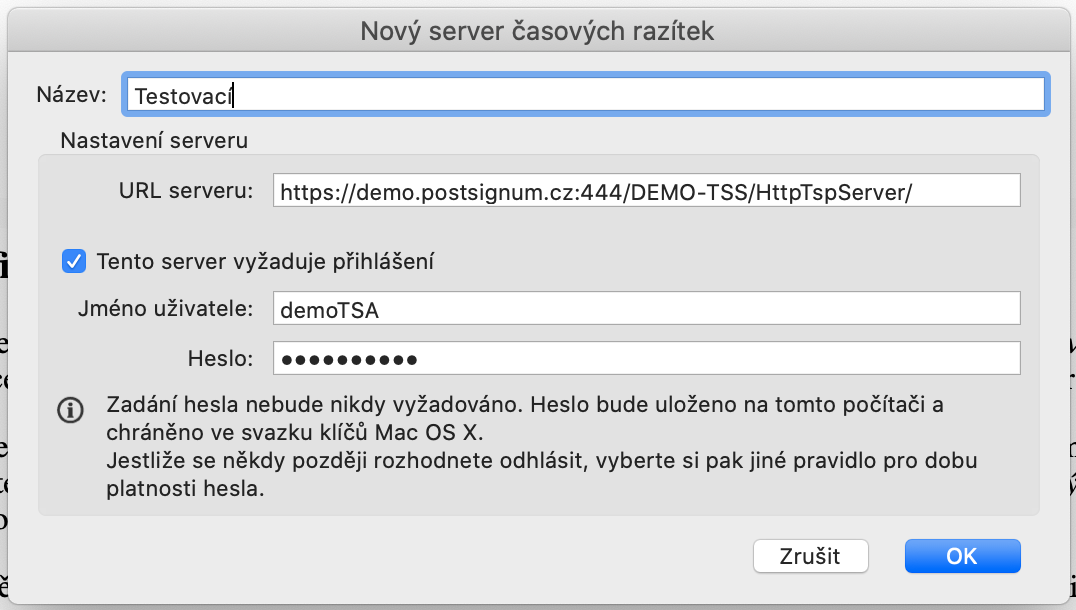 Zpět do menu